Assemblée Générale APEL ST Edern
Année 2020-2021
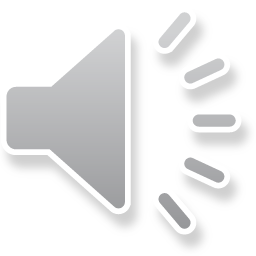 Petite Récap!
Qu’est ce que l’APEL?
Une Association Composée de Parents d’élèves
100% Bénévoles
A But Non Lucratif
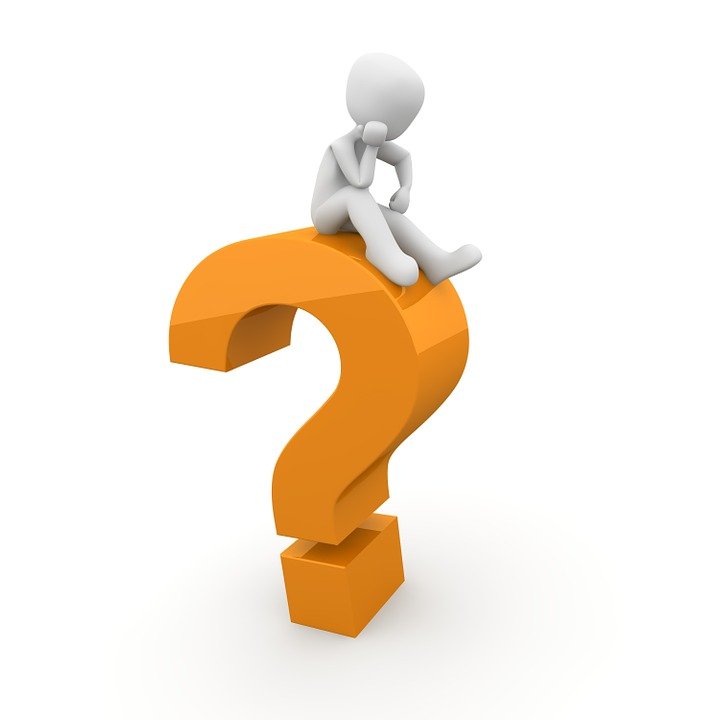 Qui peut faire partie de l’APEL?
Personne ayant au moins un enfant scolarisé à l’école St Edern.
Alors, si vous avez :
Du temps à donner 
De la Bonne humeur à partager
Des idées à proposer
Envie de rencontrer des personnes super sympa!
N’hésitez pas! Rejoignez nous!
A quoi sert l’APEL?
L’APEL est un lien entre les parents, L’OGEC (Organisme de gestion de l’enseignement catholique) et l’équipe enseignante.

On essaie de faire en sorte que les parents et les enfants vivent au mieux dans l’école et se sentent à leur place

L’APEL est également là pour proposer diverses manifestations dans le but de faire vivre les projets.
DEPENSE DE L’APEL
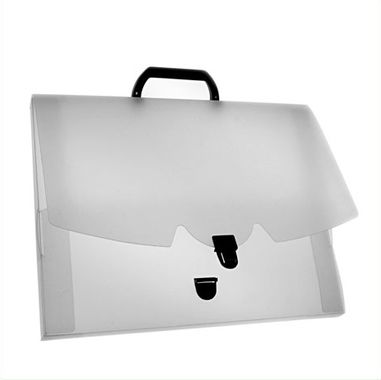 ACHATS de cartables pour les maternelles : 600€ceux-ci sont vendus tout au long de l’annee
GOUTER CM2 : 
283,33€
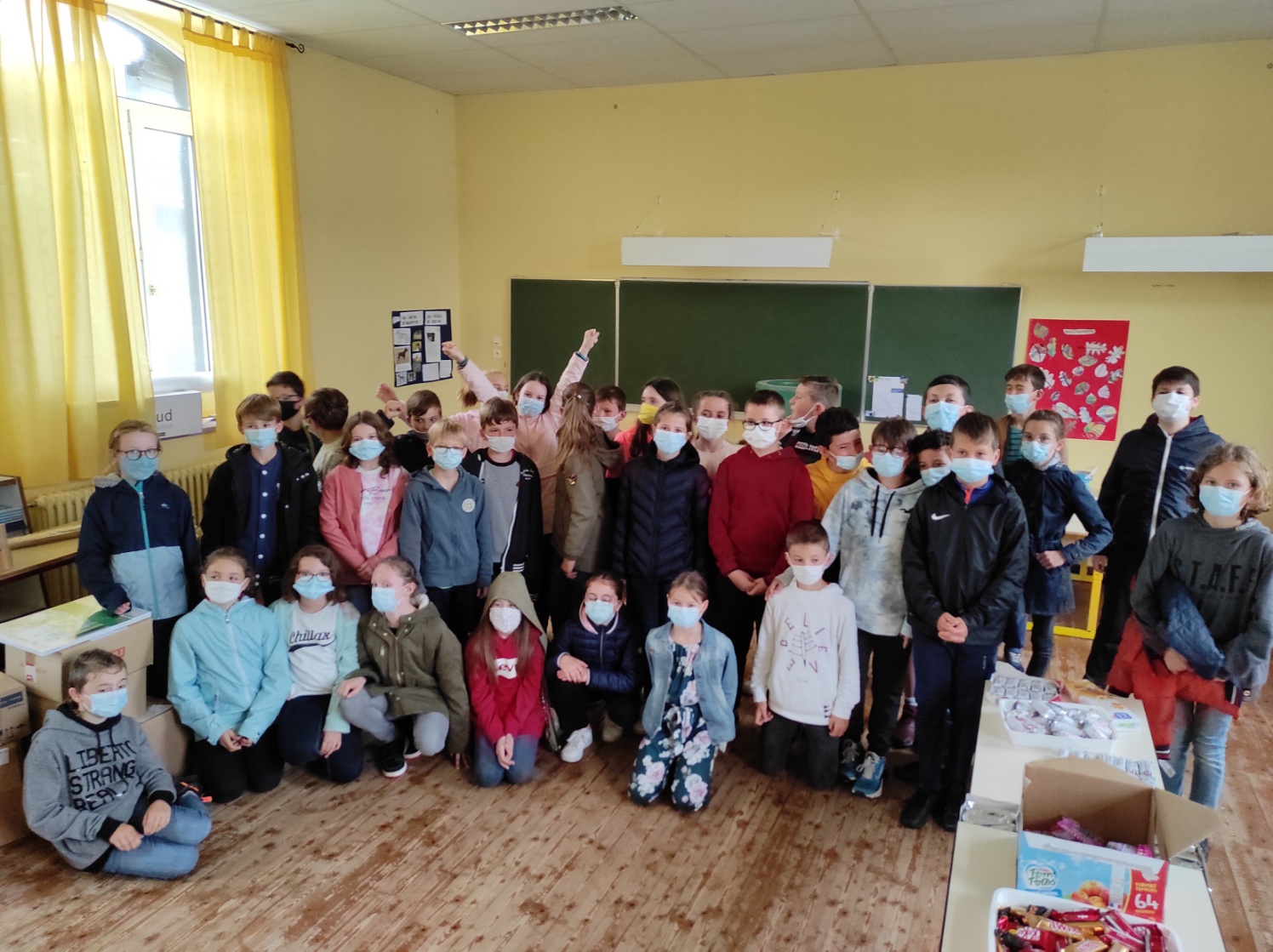 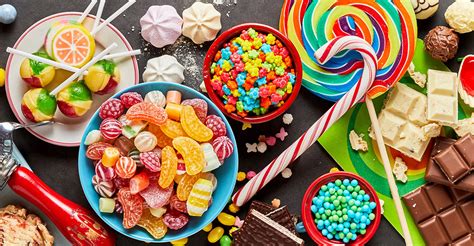 GOUTER DE NOEL
120,45€
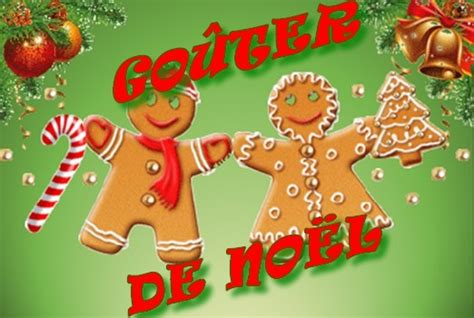 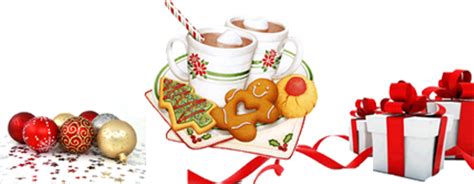 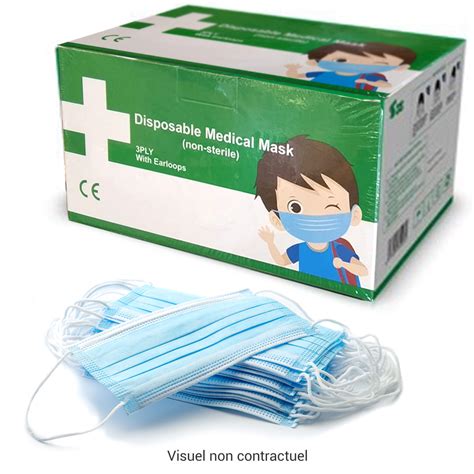 MASQUES :
511,56€
Dépenses diverses
Adhésion APEL : 263,5€
Divers (Départ, Virements bancaires) : 2200,57€
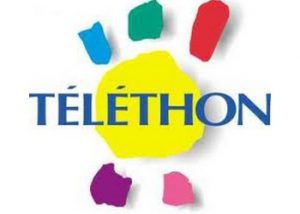 DON AU TELETHON : 37,50€
TOTAL des dépenses 2020-2021
3753,41€
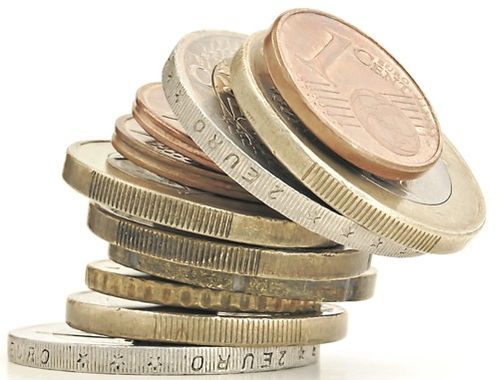 Pour gérer toutes ces dépenses, l’apel organise tout au long de l’année diverses manifestations
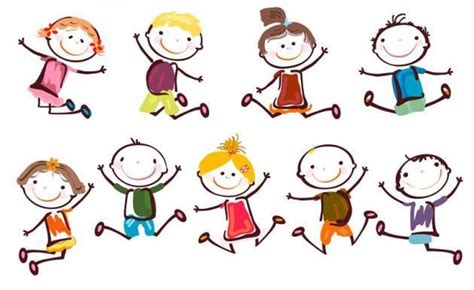 Pour cela, une réunion mensuelle (environ) est proposée aux membres pour mettre autour de la table les idées!
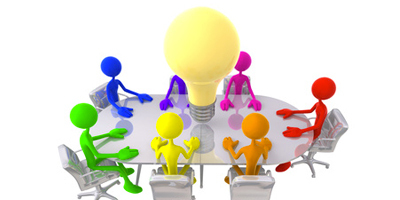 LES MANIFESTATIONS QUI VOUS ONT été proposées cette année 2020-2021
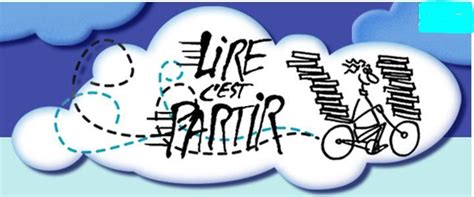 LIVRES DE NOEL :
644€
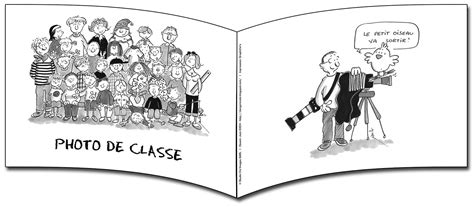 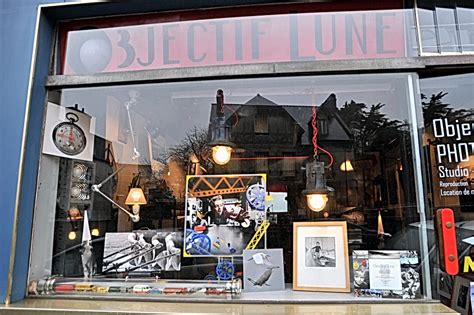 PHOTOS DE CLASSE : 241€
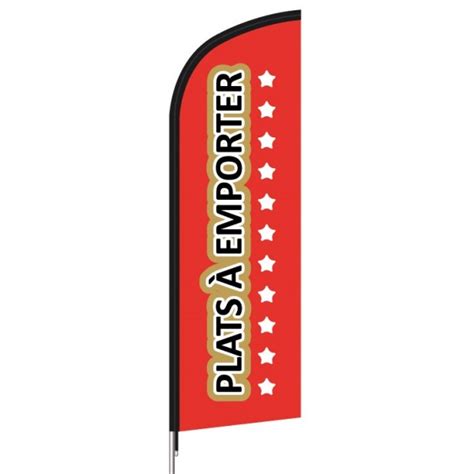 PLATS A EMPORTER : 864€
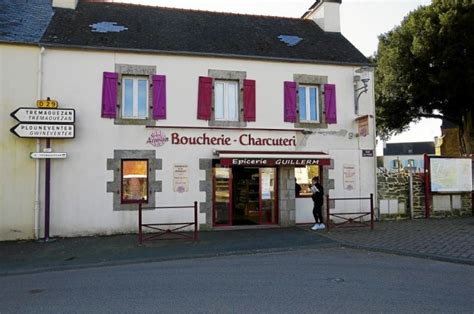 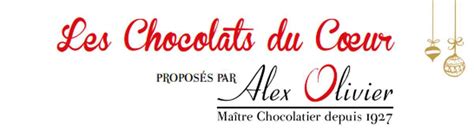 Ventes de chocolats de noël : 1554,06€
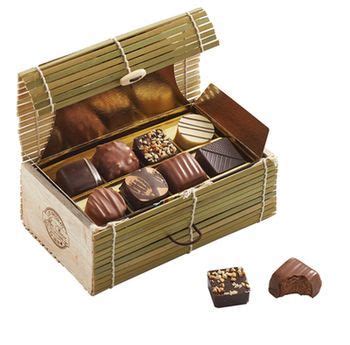 Ventes de CREPES ET CONFITURES: 929,38€
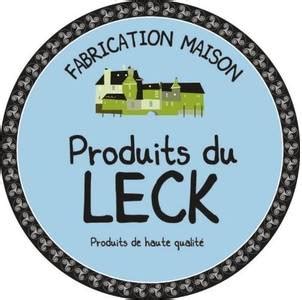 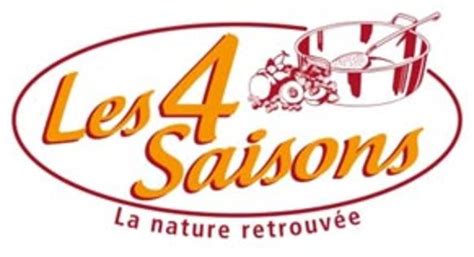 LOTO (qui n’a malheureusement toujours pas eu lieu cause covid)
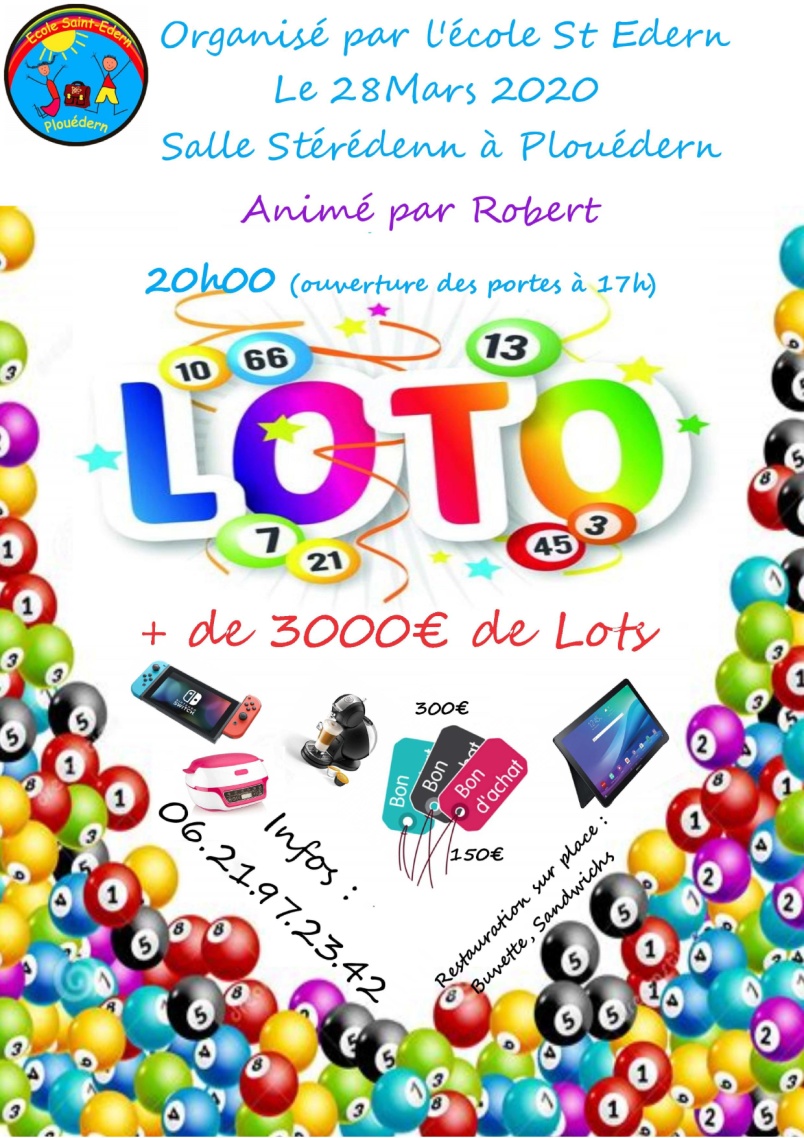 1340,16€
Collecte de journaux(tout les 1ers samedi du mois dans la cour des maternelles)
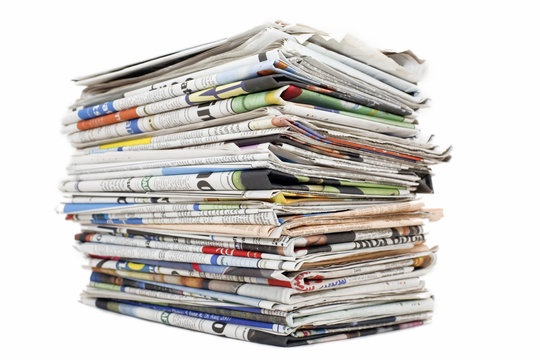 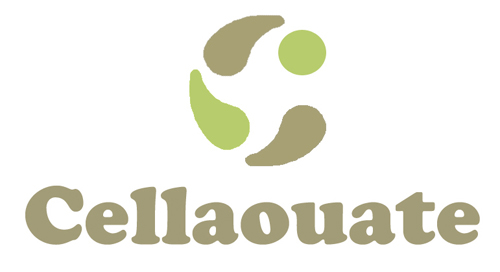 598,32€
N’hésitez pas à venir ! ;)
recettes diverses
Adhésion APEL : 272€
Intérêts bancaires : 38€
Divers (Dons): 300€
TOTAL des recettes 2020
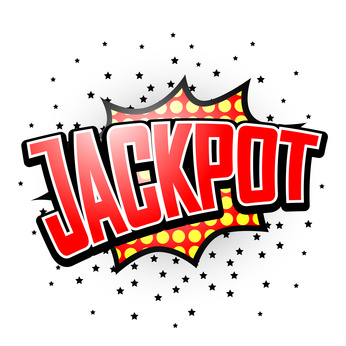 6780,92€
CETTE Anne a encore été très particulières, Plusieurs manifestations prévues n’ont pas pu avoir lieu en raison des interdictions liées a la covid.Nous aurions du vous proposer :
Le Loto (vu plus haut) 
Un Repas Participatif du type Raclette 
La chasse aux œufs
La kermesse et la tombola
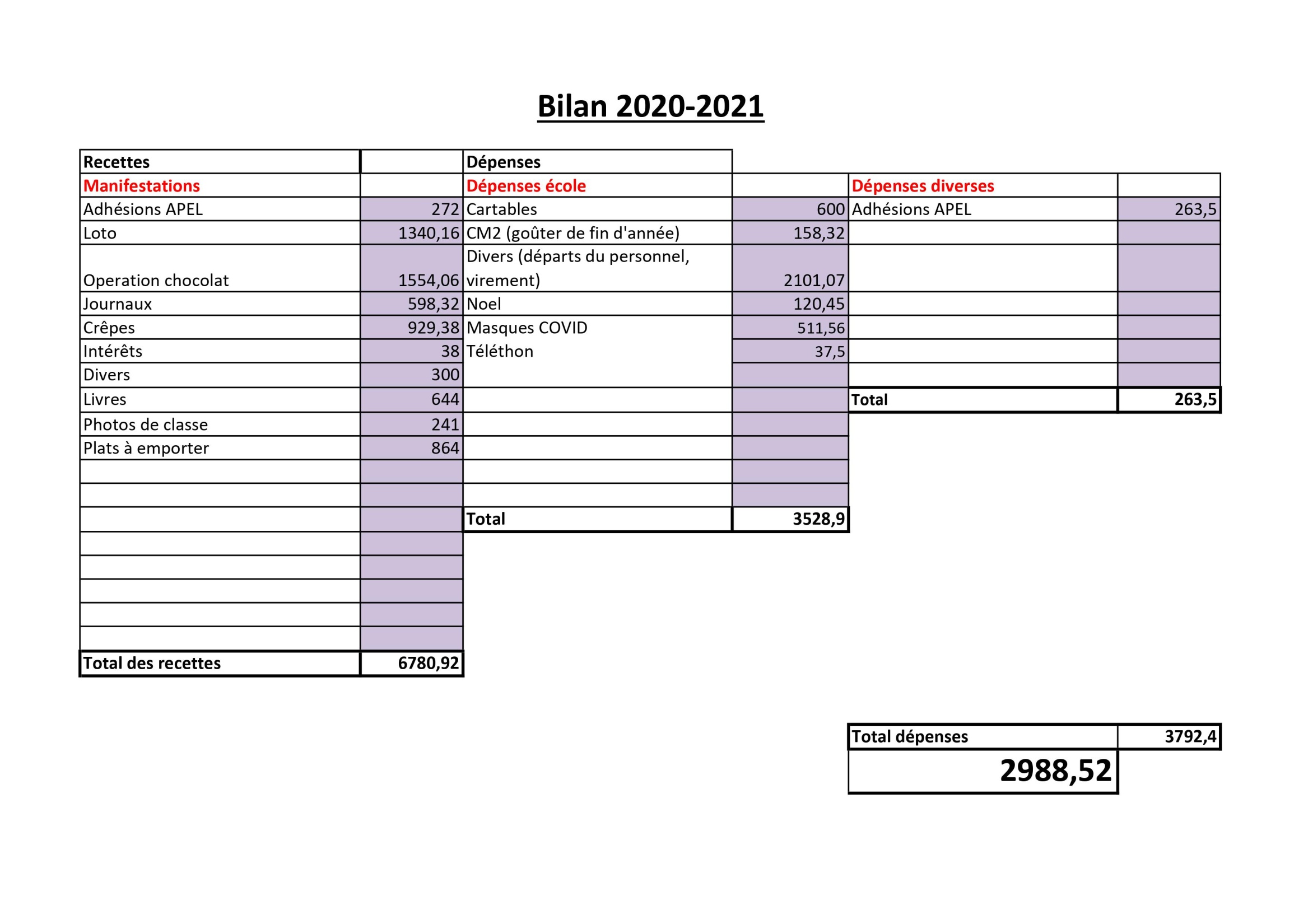 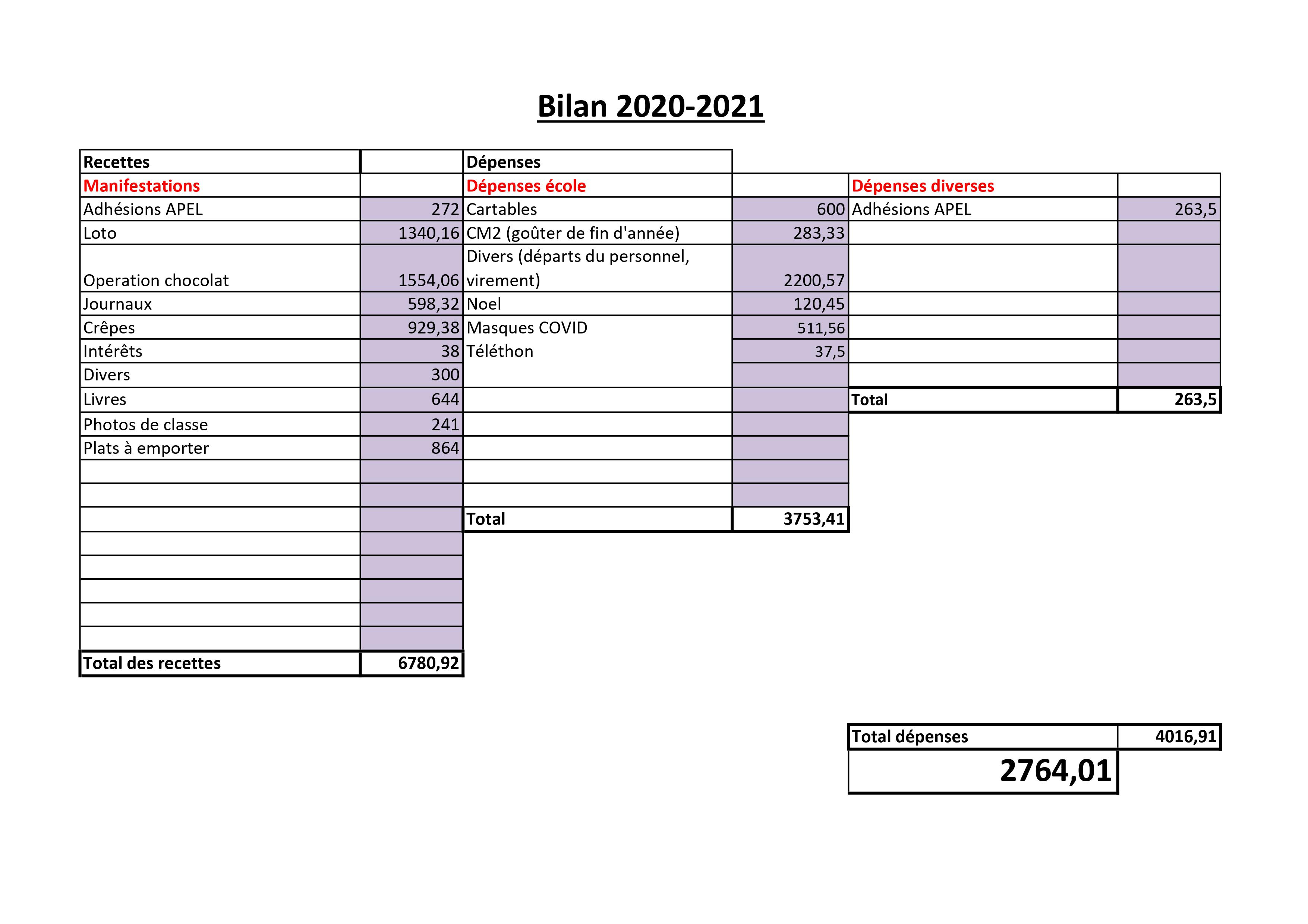 ENCORE UNE FOIS, Un grand merci a toute l’équipe pour avoir permis de réaliser toutes ces manifestations.Certains membres de notre équipe voguent vers d’autres horizons, aussi nous espérons pouvoir vous convaincre de faire parti de cette Apel, pour cette annee (et bien plus!).nous espérons egalement pouvoir mettre en place tout ce que nous avons préparés pour cette nouvelle annee.
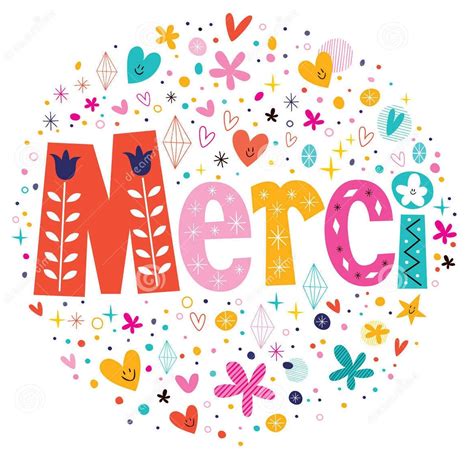